MSMSR Department Achievement Report
Prepared By:-

Dr. Akshita Sharma
Sport Achievements:-
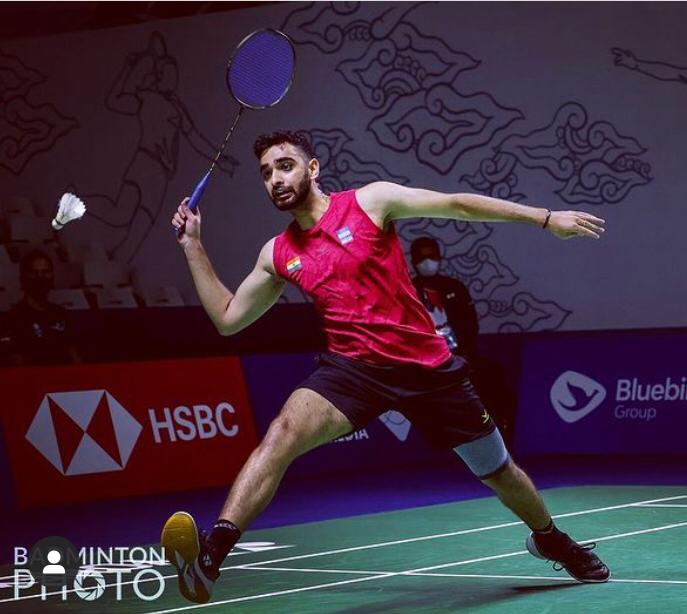 Ishaan Bhatnagar
 BBA 4th Semester
(World top 100 Ranked Badminton Player)
student with Tanisha Christo 
of Goa won Gold medal in mixed 
double badminton competition 
at Syed Modi International 
Badminton competition.
Amitesh Mishra
BBA 6th Semester
First indian to finish 16th in long distance race in world championship in seniormen. 
Fastest long distance skater from India
Mr. Shourya Manik 
BBA 2nd semester 
An achiever in “All India Mens Tennis 
Tournament “ Singles secured 1st Position and 2nd Position in Doubles
Academic Achievement (BBA 1st semester):-
Ms. Archee Agrawal         Ms. Shirin Rizvi           Ms. Sanjana Dase
(BBA 1st sem.)                 (BBA 1st sem.)             (BBA 1st sem.) 
Scored - (87.55%)            Scored - (85.11%)         Scored - (82.88%) 
Marks- 394/450                Marks- 383/450            Marks- 373/450
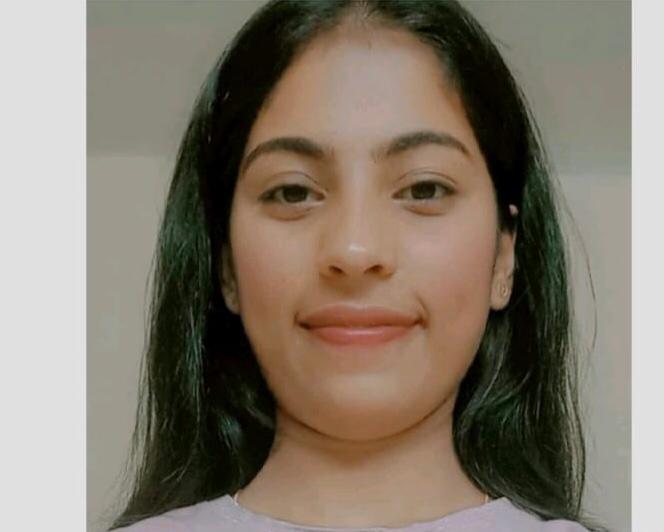 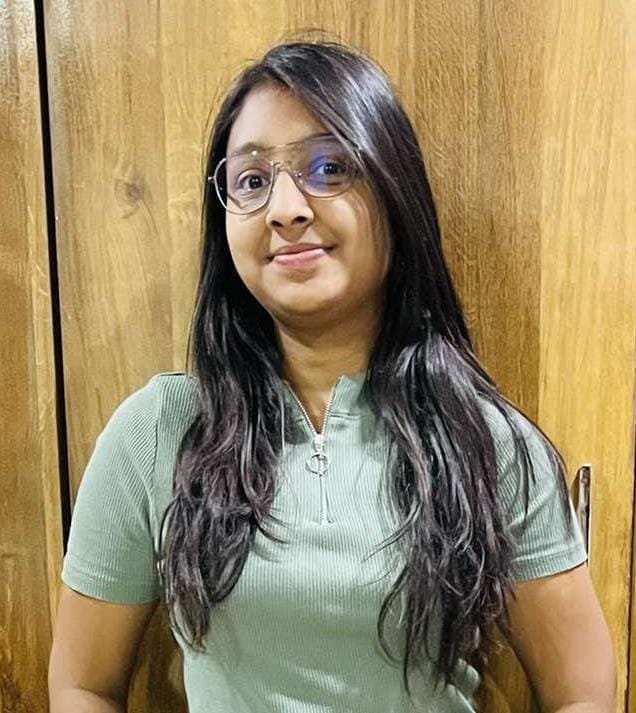 Academic Achievement(BBA 3rd Semester):-
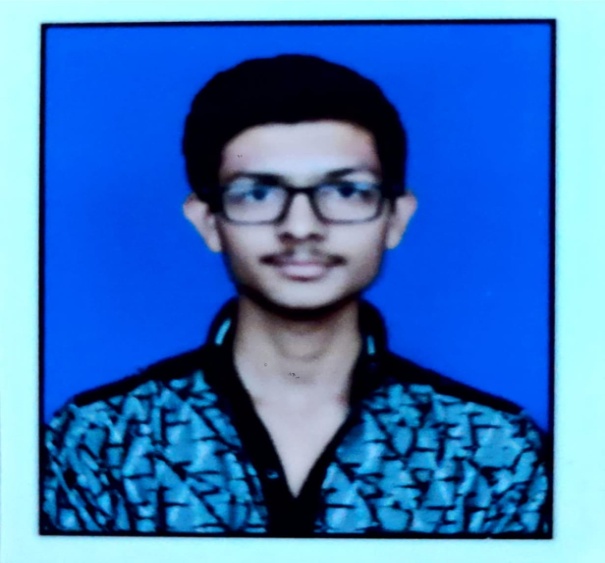 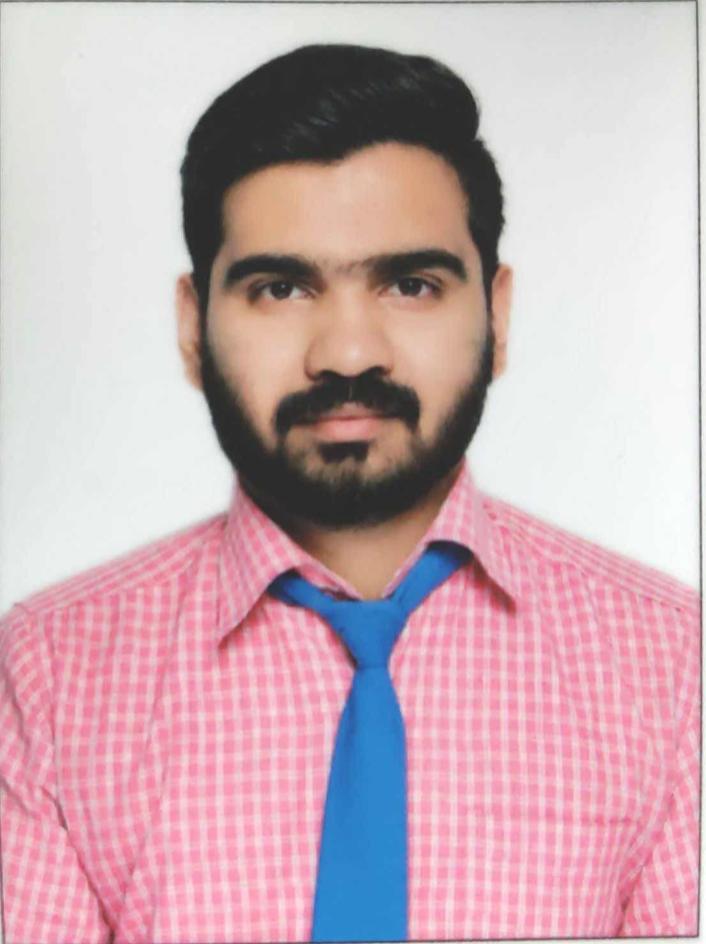 Ms. Harsat Khan               Mr. Aman Agrawal         Mr. Adnan Manoor Saify
(BBA 3rd sem.)                 (BBA 3rd sem.)             (BBA 3rd sem.) 
Scored - (77.78%)             Scored -(74.22 %)         Scored - (71.33%) 
Marks-350/450                  Marks-334/450             Marks- 321/450
Academic Achievement(BBA 5th Semester):-
Ms. Nirmalya Nair            Mr. Rohan Yadav          Mr. Rishi Tiwari
(BBA 5th sem.)                 (BBA 5th sem.)             (BBA 5th sem.) 
Scored - (88%)                   Scored - (81%)             Scored - (80.6%) 
Marks- 440/500                  Marks- 405/500            Marks- 403/500
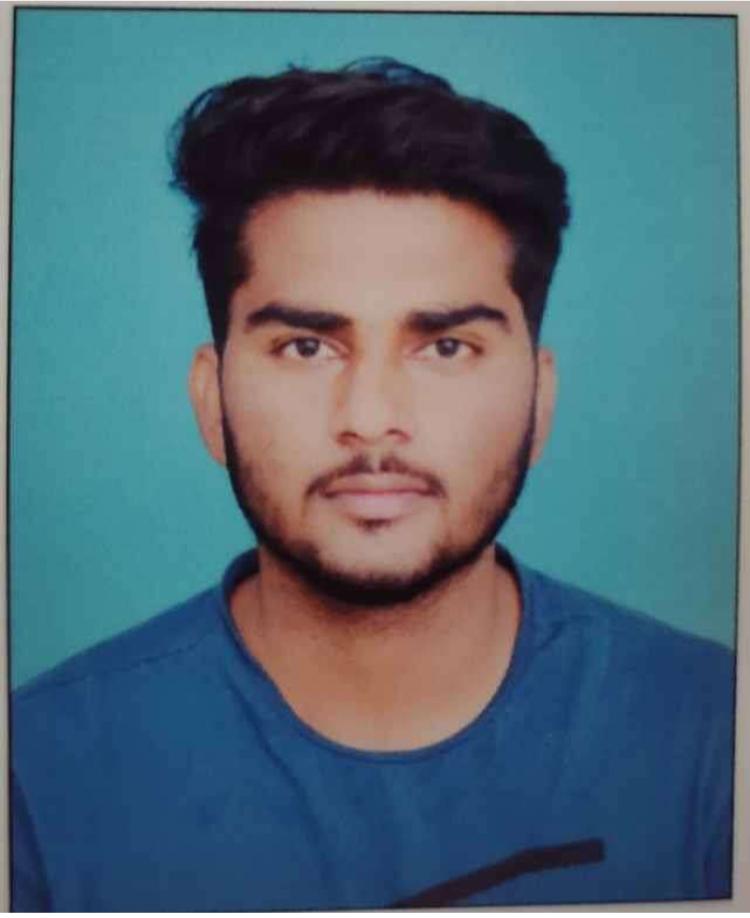 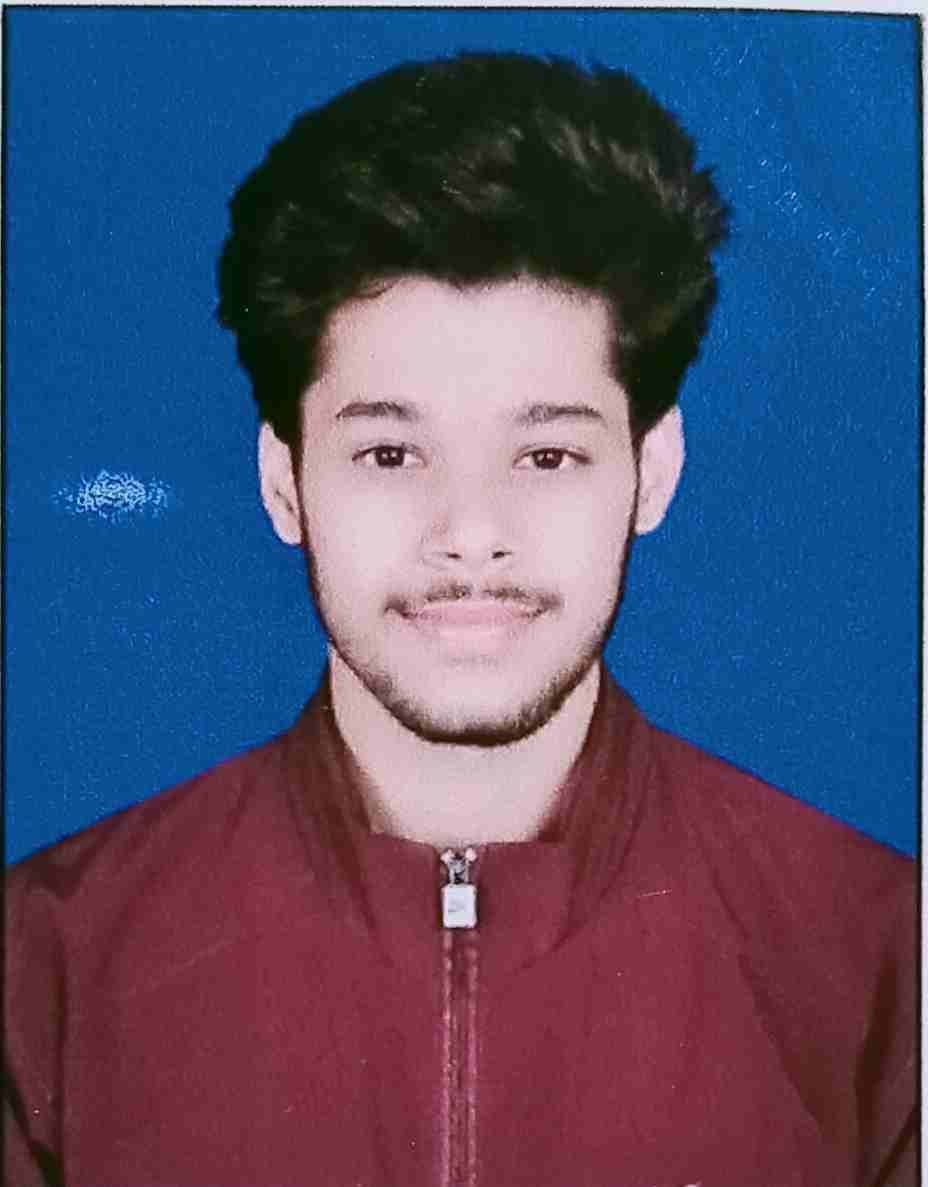 Academic Achievement(MBA 1st semester):-
Mrs. Meenal Shrivas       Ms. Ankur Sharma            Ms. Ruchita Patel
(MBA 1st sem.)               (MBA 1st sem.)                (MBA 1st sem.) 
Scored - (85.42%)            Scored - (80.57%)            Scored - (80%) 
Marks-598/700                 Marks-564/700                Marks- 560/700
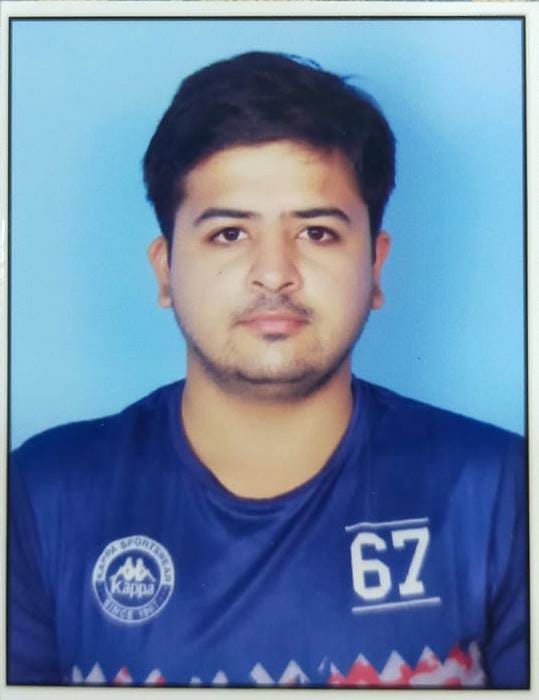 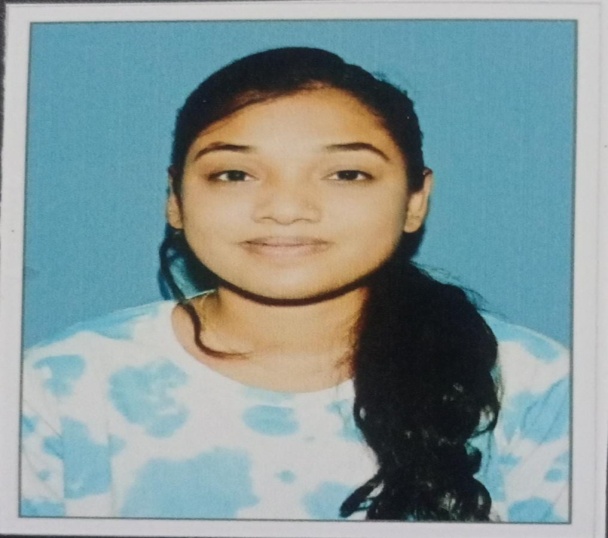 Academic Achievement(MBA 3rd semester):-
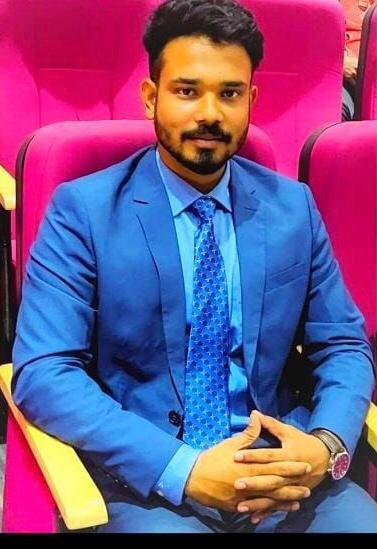 Ms. Khushboo Dalamia      Ms. K.Kriti Rao           Mr. Sampan Barman
(MBA 3rd sem.)                 (MBA 3rd sem.)           (MBA 3rd sem.) 
Scored - (84.71%)              Scored - (78.57%)         Scored - (78.14%) 
Marks- 593/700                 Marks-550/700              Marks-547/700
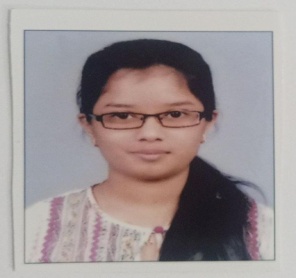 Placement of Students:-
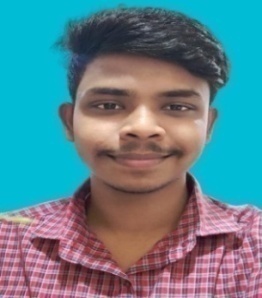 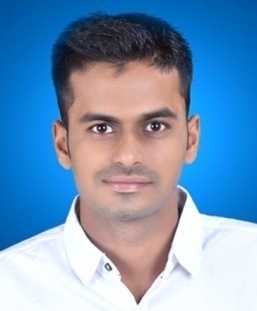 Mr. Shibanand Padhi 
BBA Batch 2019-2022
Placed in “Konsole Indya”
Mr. Emmanual Nath 
BBA Batch 2019-2022
Placed in “TASS - Rama Motocorp”
Ms. Ruma Dutta
BBA Batch 2018-2021
Placed in “Sri Ram Finance”
Ms. Nikita Banjare
MBA Batch 2020-2022
Placed in “CiEL HR”
Package- 1.8 lakhs
Placement of Students:-
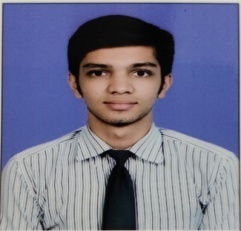 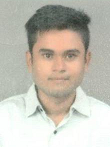 Mr. Chirantan Ghosal
MBA Batch 2020-2022
Placed in “CiEL HR”
Mr. Rahul Bisen
MBA Batch 2020-2022
Placed in “ESAF Small Finance Bank ”
Mr. Shubham Daga
BBA Batch 2019-2022
Placed in “Byju’s”
Mr. Richardson Dani
MBA Batch 2019-2021
Placed in “CiEL HR”
Package- 2.88 Lakhs
Placement of Students:-
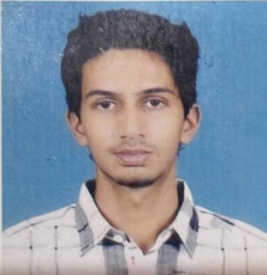 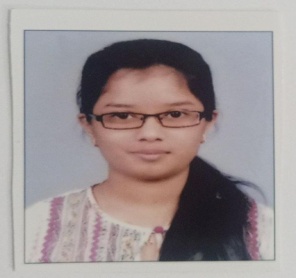 Ms. Akhita Tayal 
MBA Batch 2020-2022
Placed in “Laurea Peoples Signature Sdn Bhd – Malaysia”
Mr. Archit Anupam Mishra 
MBA Batch 2020-2022
Placed in “CiEL HR “
Package- 2.88 Lakhs
Mr. K. Kirti Rao  
MBA Batch 2020-2022
Placed in “CiEL HR “
Package- 1.8 Lakhs
Mr. Sampan Barman
MBA Batch 2020-2022
Placed in “ESAF Small Finance Bank ”
Package- 3.82 Lakhs
Placement of Students:-
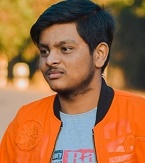 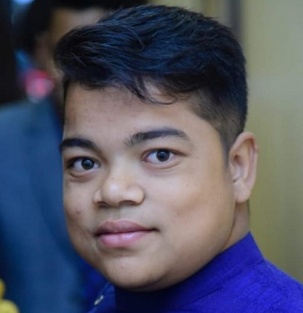 Mr. Dipesh Paul
BBA Batch 2019-2022
Placed in “Rama Motocorp” 
Package- 1.44 Lakhs
Mr. Zeenat Khatun
BBA Batch 2019-2022
Placed in “Technoblast Mineral Resources ” 
Package- 1.8 Lakhs CTC
Mr.Ayush Bhattacharya 
BBA Batch 2019-2022
Placed in “Rama Motocorp” 
Package-1.44 Lakhs
Mr. Sahil Raj 
MBA Batch 2020-2022
Placed in “Byju’s” 
Package-2.25 lakhs
Placement of Students:-
Mr. Deepak Upadhayay
BBA Batch 2019-2022
Placed in “Rama Motocorp” 
Package- 1.44 Lakhs
Mr. Rameshwar Yadav
MBA Batch 2020-2022
Placed in “Byju’s” 
Package- 10 Lakhs